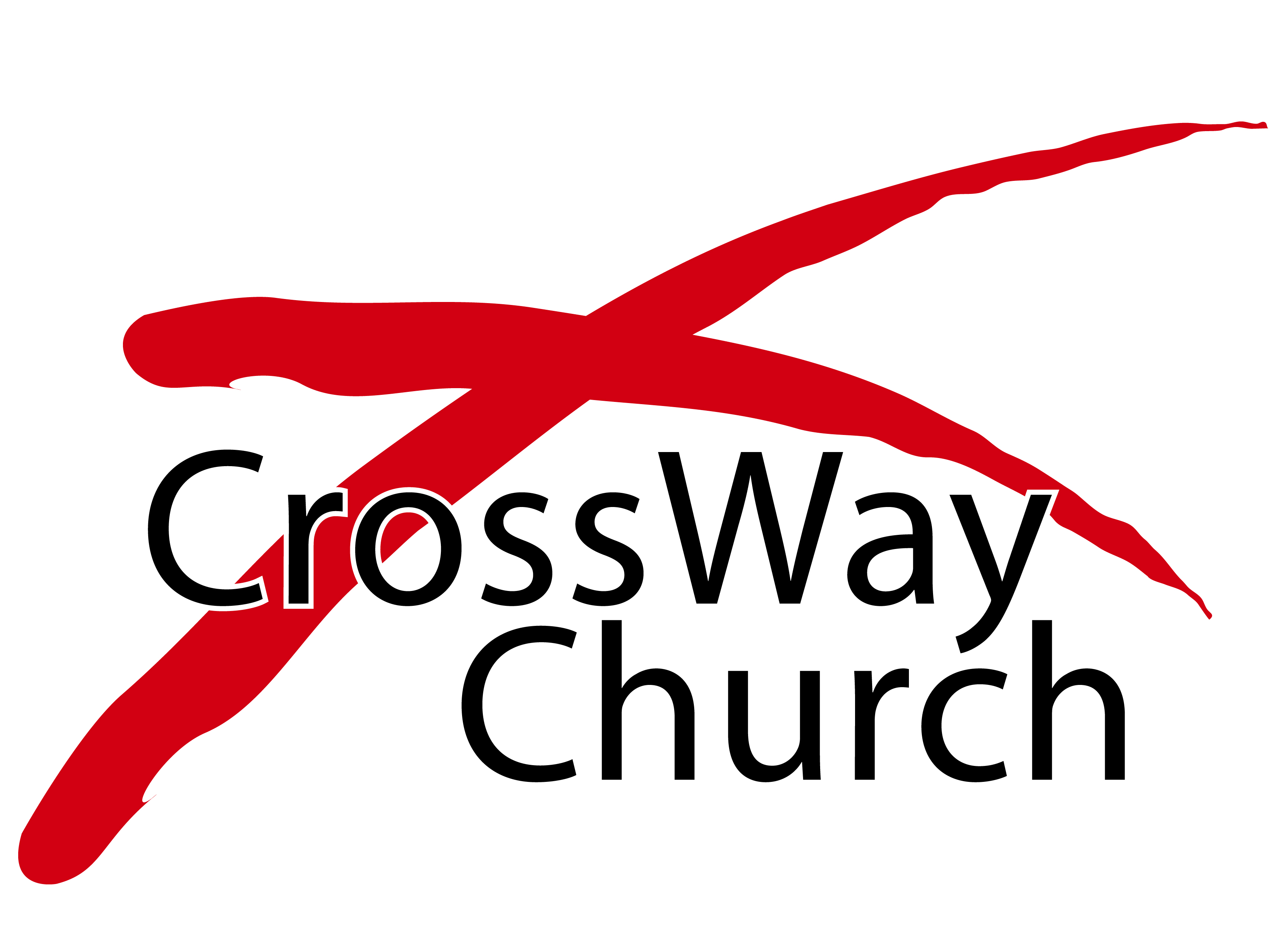 Every Thought Captive to Christ
Studies in 2 Corinthians Series
2 Corinthians 10:1-6 
© November 11, 2018
  Pastor Paul K. Kim
2 Corinthians 10:1-6 [ESV]
1 I, Paul, myself entreat you, by the meekness and gentleness of Christ—I who am humble when face to face with you, but bold toward you when I am away!— 2 I beg of you that when I am present I may not have to show boldness with such confidence as I count on showing against some who suspect us of walking according to the flesh. 3 For though we walk in the flesh, we are not waging war according to the flesh. 4 For the weapons of our warfare are not of the flesh but have divine power to destroy strongholds. 5 We destroy arguments and every lofty opinion raised against the knowledge of God, and take every thought captive to obey Christ, 6 being ready to punish every disobedience, when your obedience is complete.
AN OVERVIEW & PRELIMINARY OBSERVATIONS [2 COR. 10:1-6]
It is the beginning of a new unit of thought in Paul’s letter (2 Cor. 10-13).

It is Paul’s defense & stern warning (again) against the false apostles—perhaps due to the fickle Corinthians reverting to criticism against Paul.

It is filled with military language—denoting the nature of ongoing spiritual warfare surrounding the Corinthian church as well as Paul.

It is also relevant to our spiritual warfare in today’s world—as we deal with all kinds of ideas and opinions against the knowledge of God.
THREE KEY PRINCIPLES OF ENGAGING IN SPIRITUAL WARFARE
1)   Principle #1: The overriding principle of engaging in spiritual warfare is the meekness and gentleness of Christ.

1 I, Paul, myself entreat you, by the meekness and gentleness of Christ—I who am humble when face to face with you, but bold toward you when I am away!— 2 I beg of you that when I am present I may not have to show boldness with such confidence as I count on showing against some who suspect us of walking according to the flesh. (vs. 1-2)

Notice how Paul begins his “gently firm” warning before his arrival.
Why? Paul was not on his own but was an apostle sent by Christ who was a passionate follower of Jesus and Christlikeness.
So, we also must begin with this paradoxical way of engaging in spiritual warfare—we are fighting for Christ, in Christ’s way, and by Christ’s power.
29 Take my yoke upon you, and learn from me, for I am gentle and lowly in heart, and you will find rest for your souls. 30 For my yoke is easy, and my burden is light.”.Matthew 11:29-30
THREE KEY PRINCIPLES OF ENGAGING IN SPIRITUAL WARFARE
2)   Principle #2: In waging war, we are to choose to use not worldly weapons but spiritual weapons that destroy strongholds against the truth of God.

…some who suspect us of walking according to the flesh. 3 For though we walk in the flesh, we are not waging war according to the flesh. 4 For the weapons of our warfare are not of the flesh but have divine power to destroy strongholds. (vs. 2b-4)

Paul uses a play of word in using “flesh” [Gk. sarx] for twofold meanings: (1) body (= in human frailty) and (2) sinful nature (= in worldly way).
Worldly ways [weapons] cannot destroy strongholds of ideology and false beliefs behind which people hide/raise against the true knowledge of God.
Only spiritual weapons that come from God (= with God’s power) can destroy seemingly impossible “strongholds” of man’s prideful obstacles.
2 But we have renounced disgraceful, underhanded ways. We refuse to practice cunning or to tamper with God's word, but by the open statement of the truth we would commend ourselves to everyone's conscience in the sight of God.2 Corinthians 4:2

1 And I, when I came to you, brothers, did not come proclaiming to you the testimony of God with lofty speech or wisdom… 4 and my speech and my message were not in plausible words of wisdom but in demonstration of the Spirit and of power1 Corinthians 2:1, 4
13 Therefore take up the whole armor of God, that you may be able to withstand in the evil day, and having done all, to stand firm. 14 Stand therefore, having fastened on the belt of truth, and having put on the breastplate of righteousness, 15 and, as shoes for your feet, having put on the readiness given by the gospel of peace. 16 In all circumstances take up the shield of faith, with which you can extinguish all the flaming darts of the evil one; 17 and take the helmet of salvation, and the sword of the Spirit, which is the word of God, 18 praying at all times in the Spirit, with all prayer and supplication. To that end, keep alert with all perseverance, making supplication for all the saints.Ephesians 6:13-18
THREE KEY PRINCIPLES OF ENGAGING IN SPIRITUAL WARFARE
3)  Principle #3: Our aim in waging war is not to win over people but to win them over for the Lord by taking every thought captive to obey Christ.

 5 We destroy arguments and every lofty opinion raised against the knowledge of God, and take every thought captive to obey Christ, 6 being ready to punish every disobedience, when your obedience is complete. (vs. 5-6)

What can God’s power of the spiritual weapons do in waging war?
ONLY it can destroy all false ideas and belief raised against the truth of God! With the spiritual weapons with God’s power, we also can take every thought captive to obey Christ. 
But, the GOAL is NOT winning the arguments (winning over people) but winning souls (winning people over to Christ) by God’s transforming power.
A Call to Return to Biblical Basics
Argue a skeptic into a corner, and you will not take his mind captive for Christ, but pray for him, proclaim the gospel to him, live out the gospel of peace, walk righteously by faith until he senses your ultimate allegiance and citizenship are vastly different from his own, and you may discover that the power of truth, the convicting and regenerating work of the Holy Spirit, and the glories of Christ Jesus shatter his reasons and demolish his arguments until you take captive his mind and heart to make them obedient to Christ. The result will be a life transformed. Gone will be the principial egocentricity, the self-proclaimed independence. Replacing it will be a cheerful and devoted submission to the lordship of Christ. Only the weapons Paul advocates are sufficient to accomplish so stupendous a task. In the spiritual arena a successful campaign can be fought only when worldly weapons are self-consciously abandoned, and all our reliance is firmly set on the spiritual weapons, which alone have divine power to demolish the strongholds where rebel minds cling to idolatrous, God-rejecting self-sufficiency and manufacture new forms of entrenched evil. Paul sounds a call to return to biblical basics.
— D. A. Carson
THREE PRACTICAL QUESTIONS FOR OUR EVERYDAY LIFE
In what ways are you more convinced of your need for readiness to use the spiritual weapons with God’s power in spiritual warfare? 

What would it mean for you to rely not on worldly weapons but on spiritual weapons that come from God? What must be changed in you?

What is your first step in waging war not to win over people but to win them over for the Lord by taking every thought captive to obey Christ?
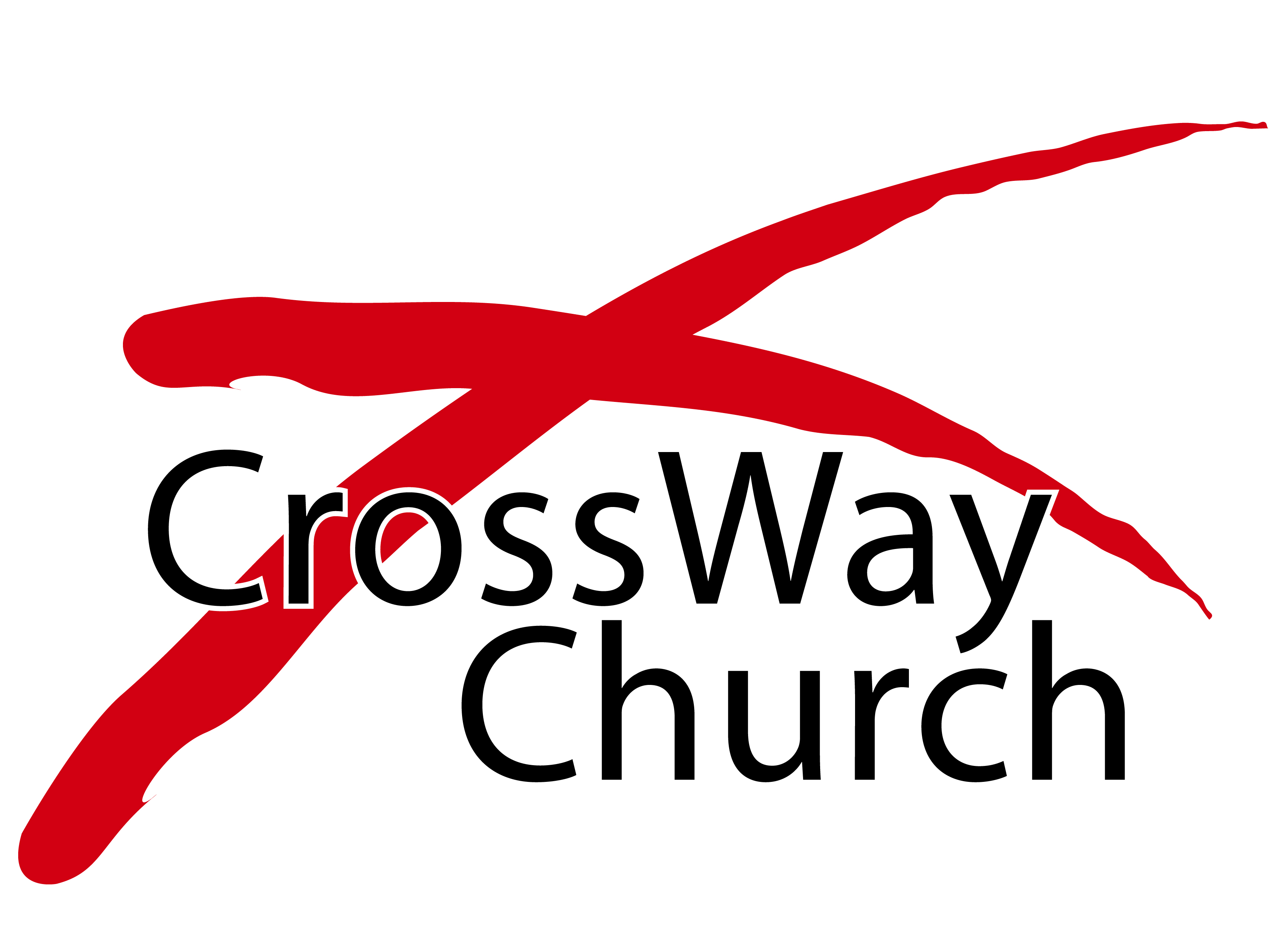